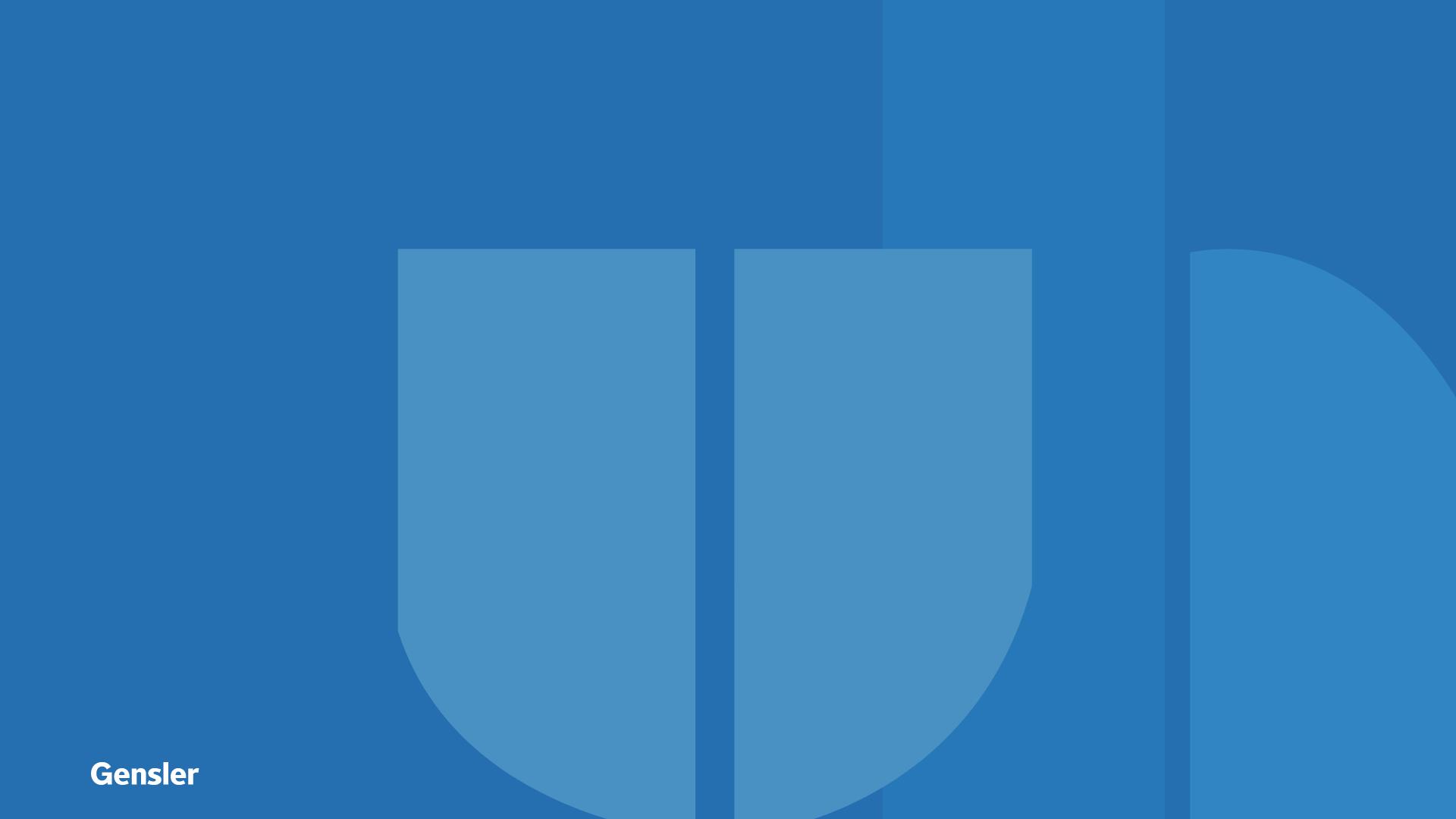 University Hospital 
Campus Plan
Community Engagement + Campus Plan
February 21, 2023
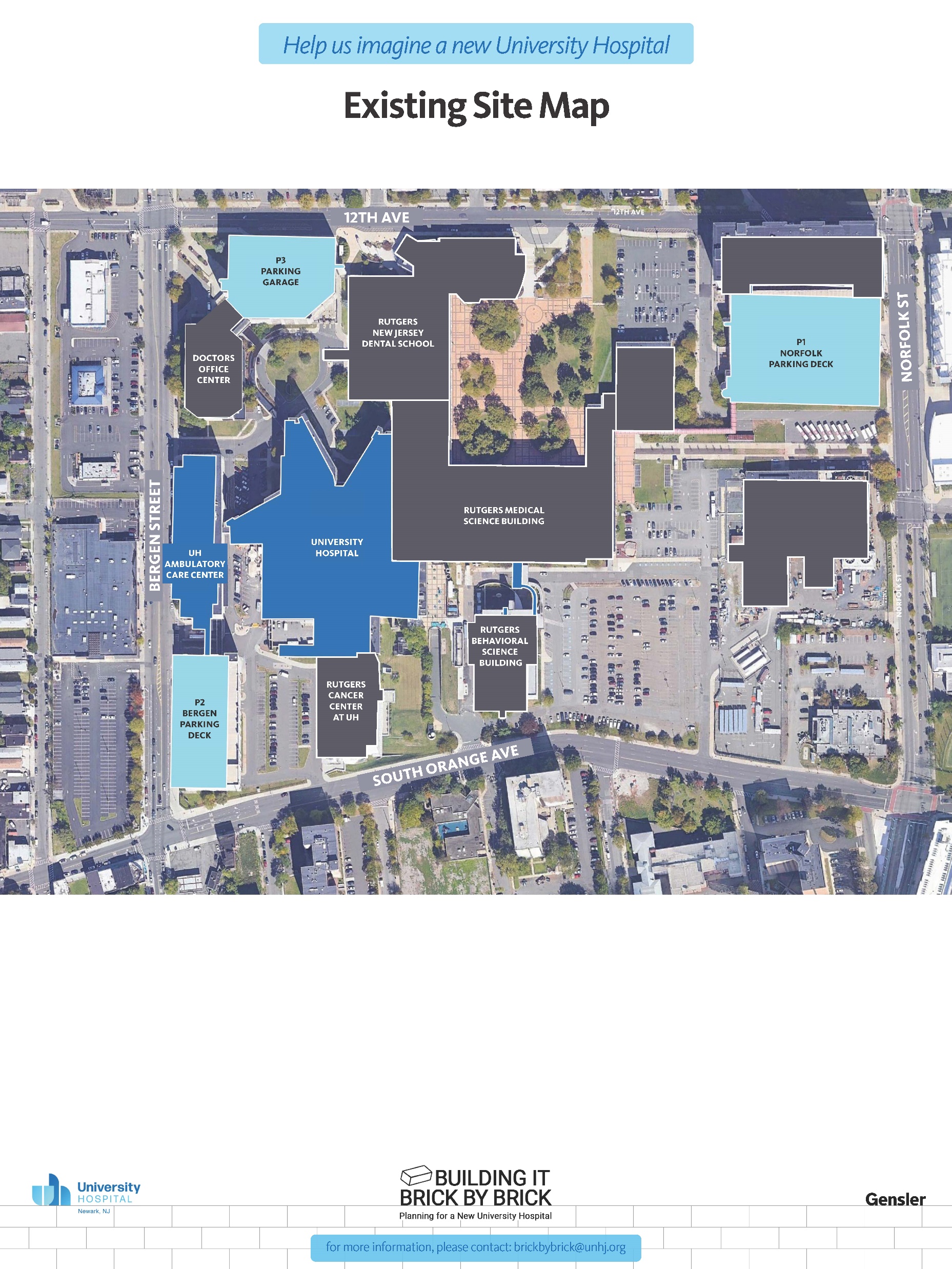 University Hospital Campus Plan
Existing Site Plan
University Hospital Campus Plan | Who We Heard From
Who We Heard From
Over 500 members of the University Hospital community shared their voices through multiple engagement channels
small group conversations | leave-behind posters | muti-lingual digital survey
+300
Community
Voices
Community – Informed Design Solution
+200 
Employee Voices
University Hospital Campus Plan |  What We Heard
The new University Hospital should …
Foster a Sense of Safety & Trust
Build Community & Opportunity
Create Conditions for Health & Well-being
Health education-based community programming
Variety of indoor and outdoor multi-use green spaces for both physical and mental wellbeing
Safe & accessible parking
Well lit spaces to assure a sense of security
Cultural engagement through local art, diversity training for staff, and trauma-informed practices
A focus on healthy food and nutrition through educational programming & diverse food options
Multi-lingual signage, translation, & communication
Partnerships with local schools and community groups for recruitment and training
Human-centric arrival experience
Family-focused spaces for play, learning, and respite
Transparency & accountability between the community and UH leadership
Cultivation of a more personal employee experience through UH affinity groups, UH community spaces and employee recognition programs
Health-related ground-floor retail and services with street access
Reliable and accessible technology
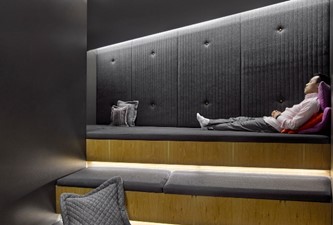 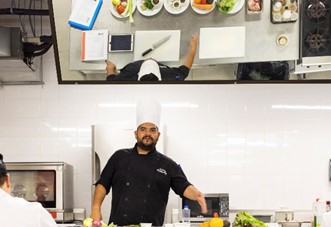 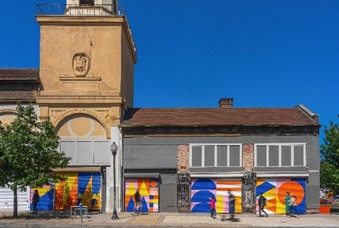 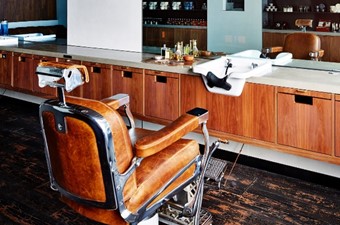 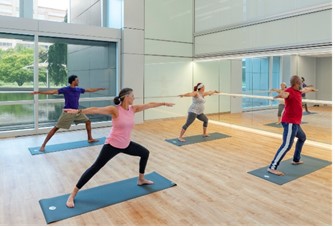 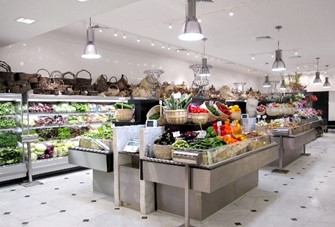 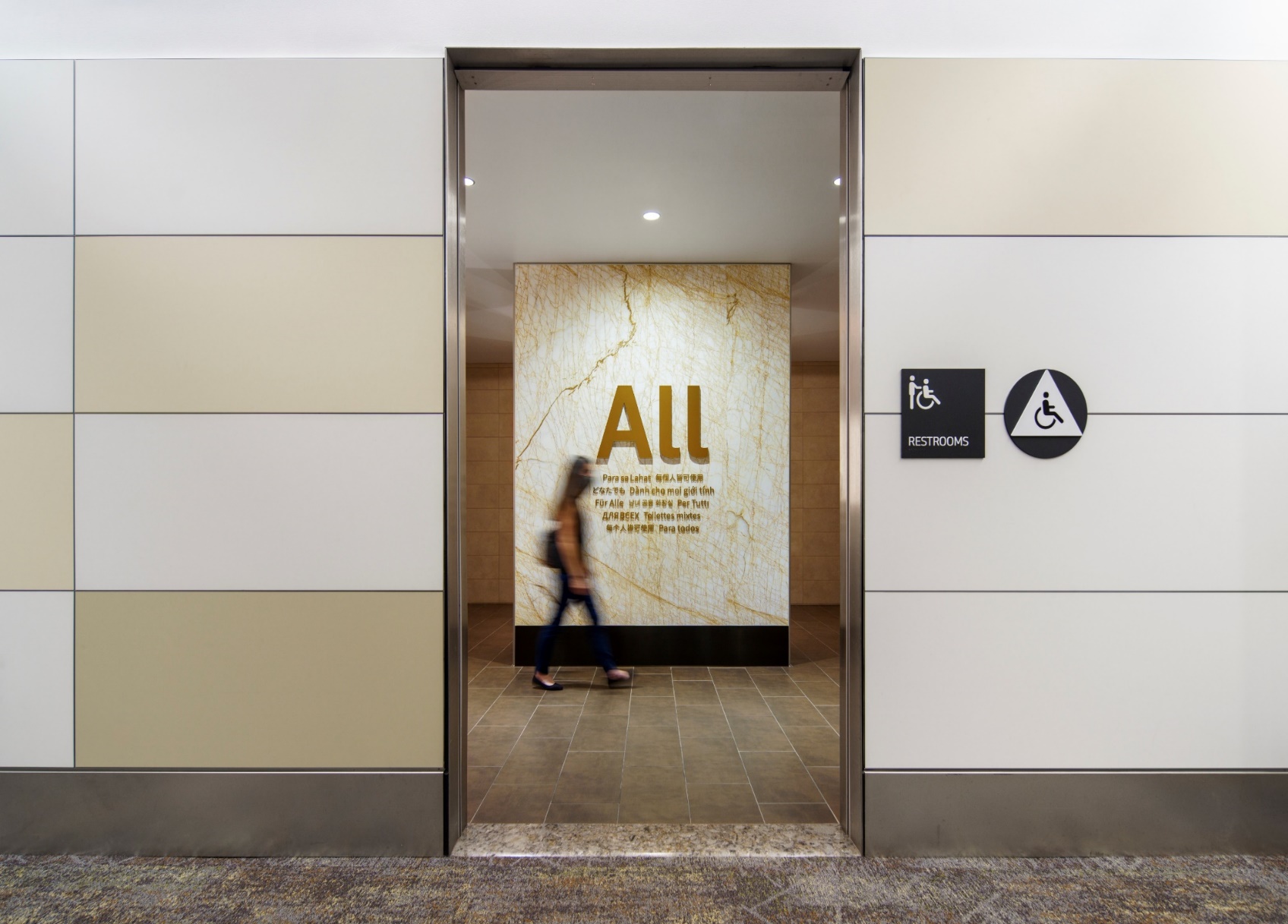 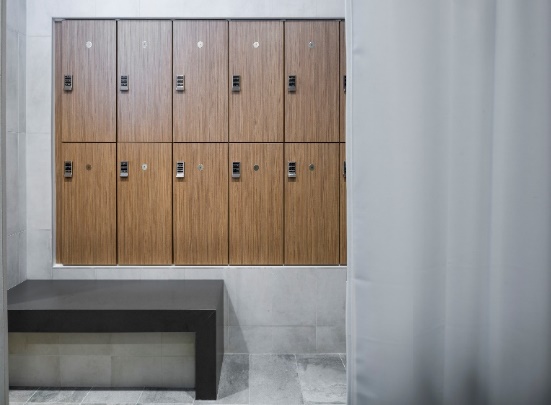 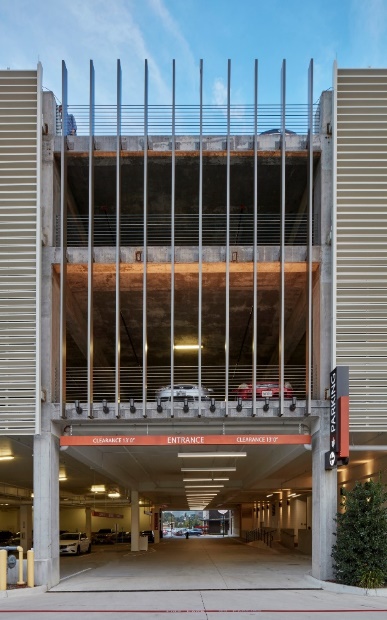 A place to strengthen and stretch
A clear and safe arrival
A place to pick up fresh groceries
A place to take care of yourself
A vibrant pedestrian experience
A place to learn something new
A place for secure, temporary storage
Multilingual signage
A place for pause
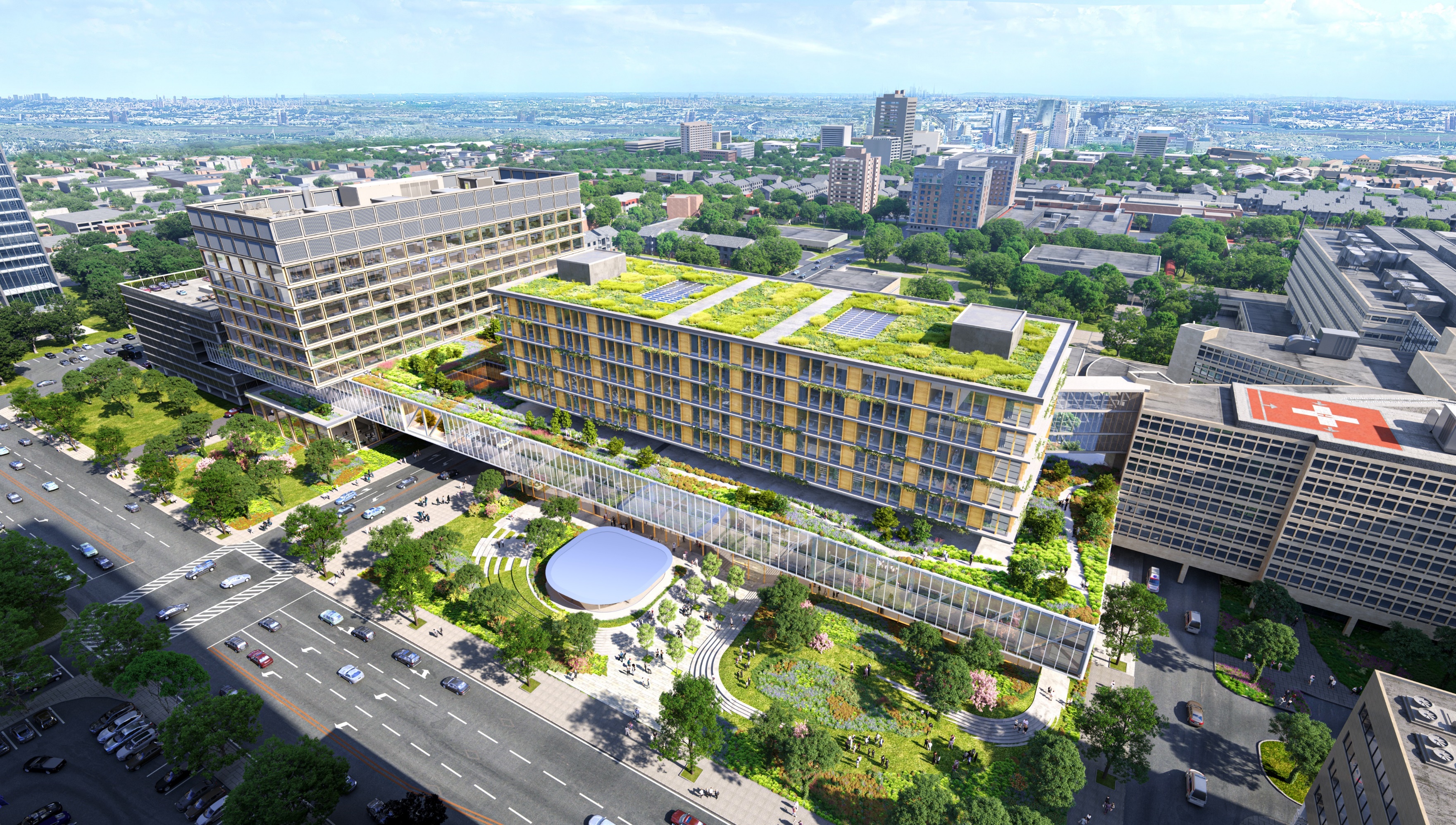 Restorative Space
Safe, Accessible Parking
Transparency & Visibility
Retail Opportunity
Green Space
Community Space
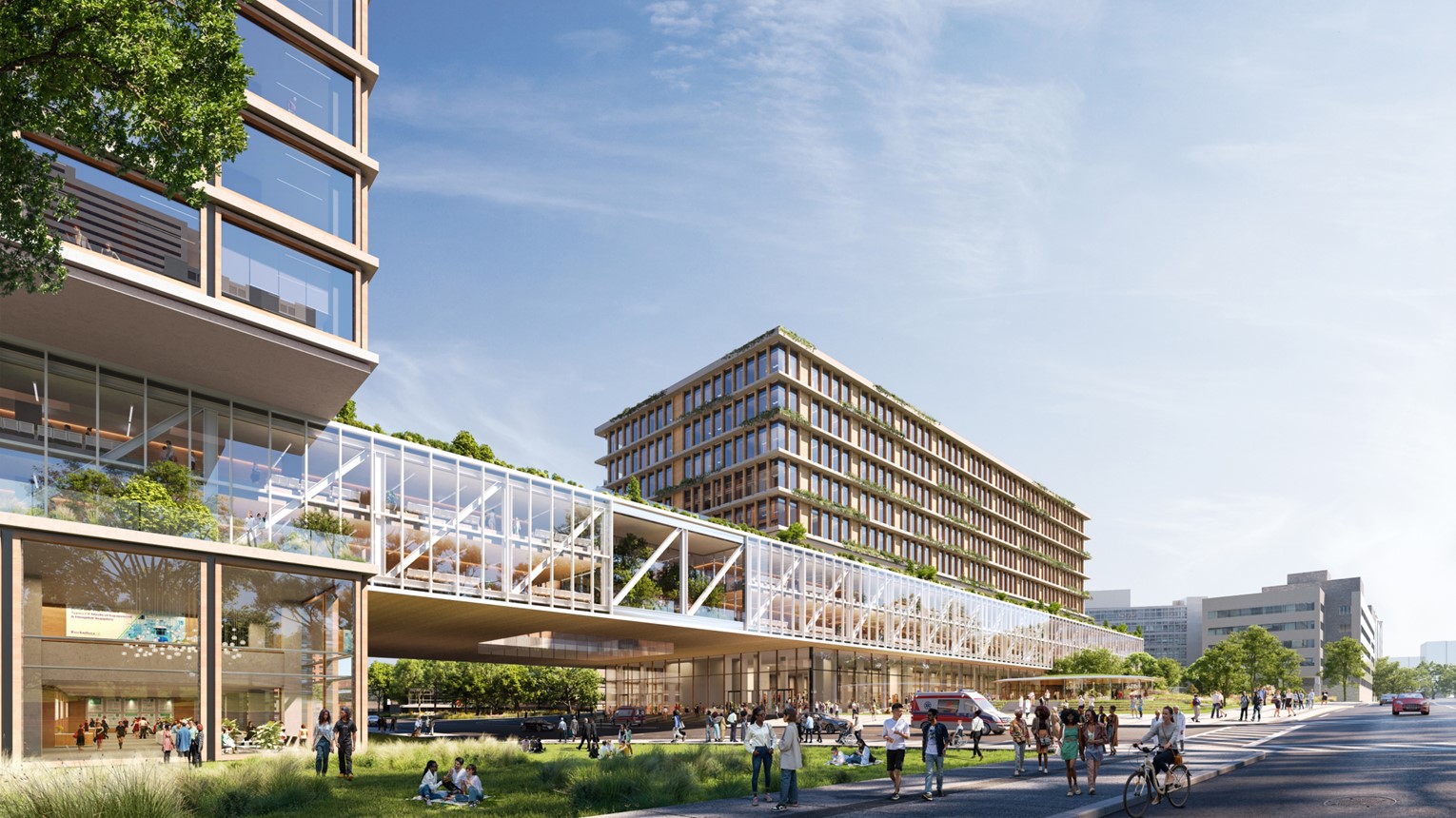 01 Process & Roadmap

02 Community Engagement  
	What We Heard
	Your Vision. Your UH. 
	Your Voices in Design
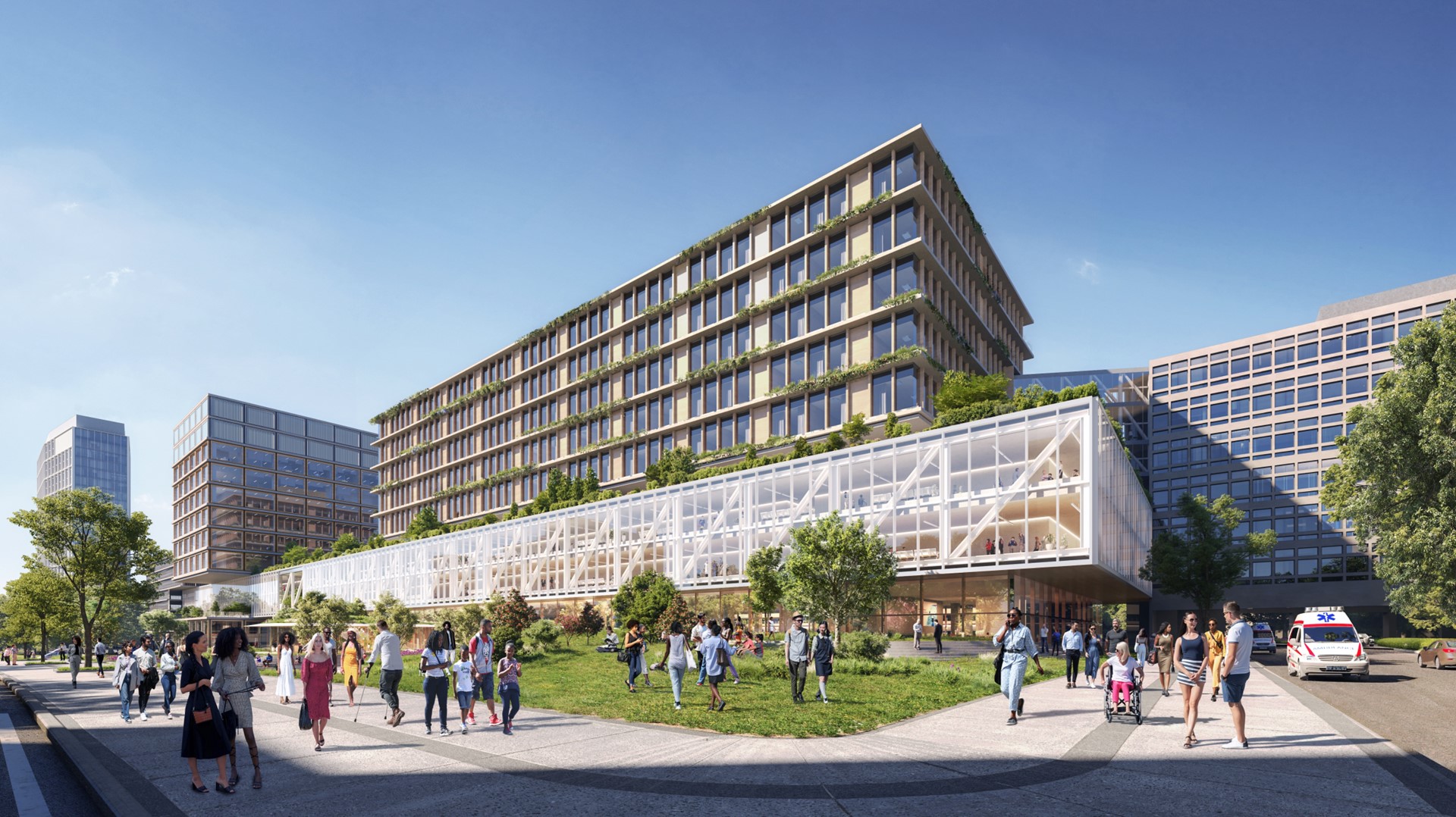 01 Process & Roadmap

02 Community Engagement  
	What We Heard
	Your Vision. Your UH. 
	Your Voices in Design
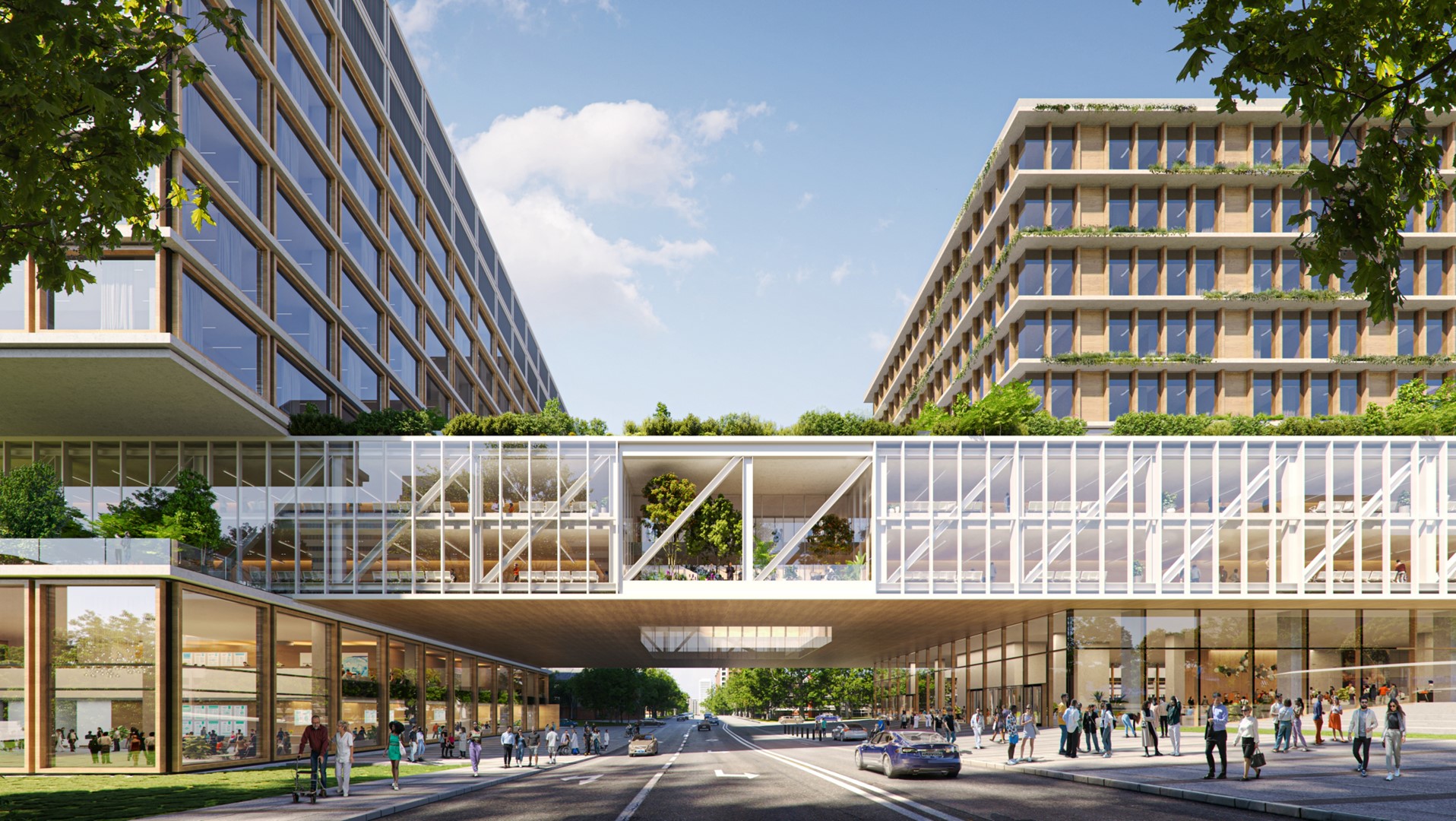 01 Process & Roadmap

02 Community Engagement  
	What We Heard
	Your Vision. Your UH. 
	Your Voices in Design
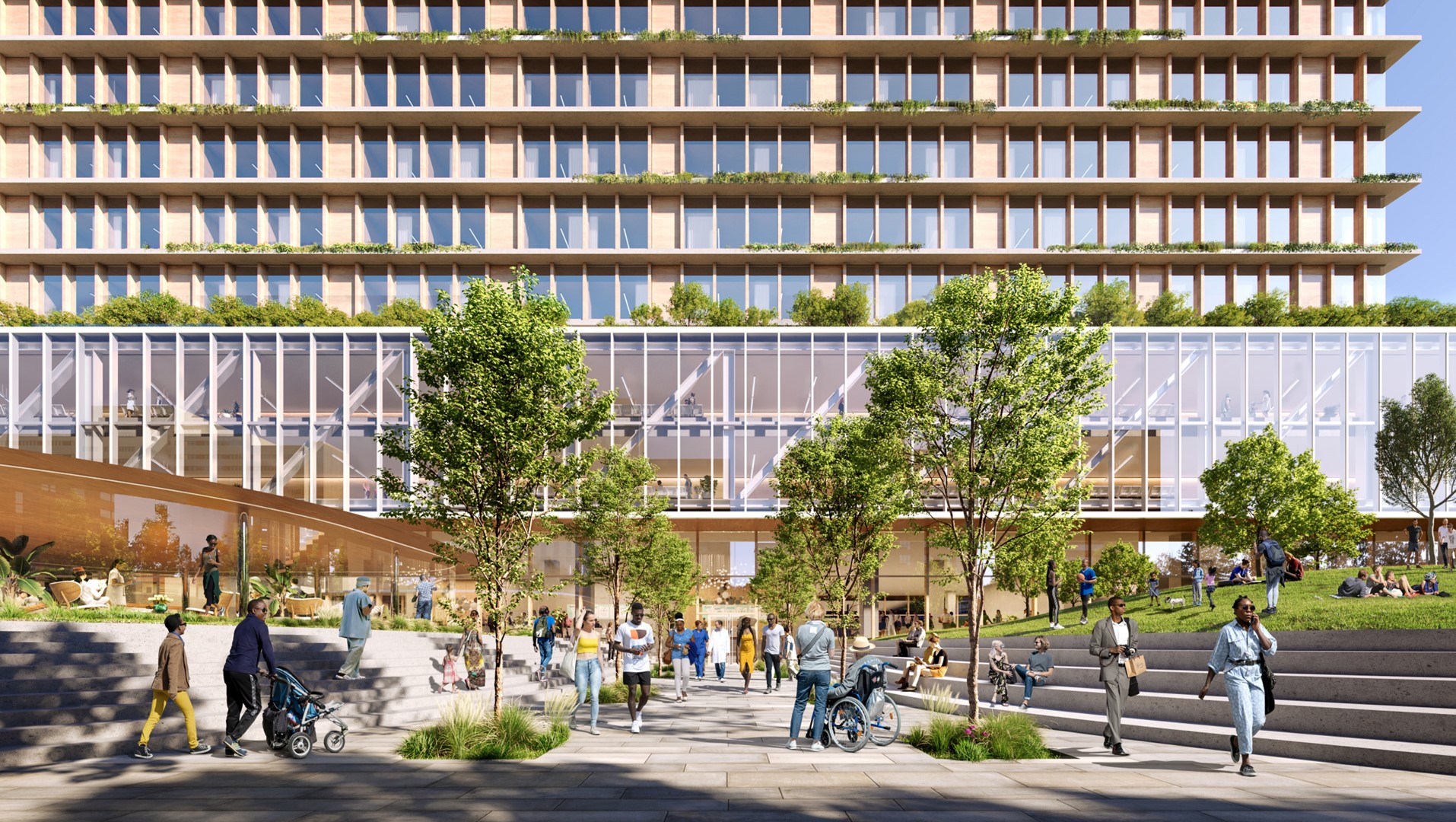 01 Process & Roadmap

02 Community Engagement  
	What We Heard
	Your Vision. Your UH. 
	Your Voices in Design
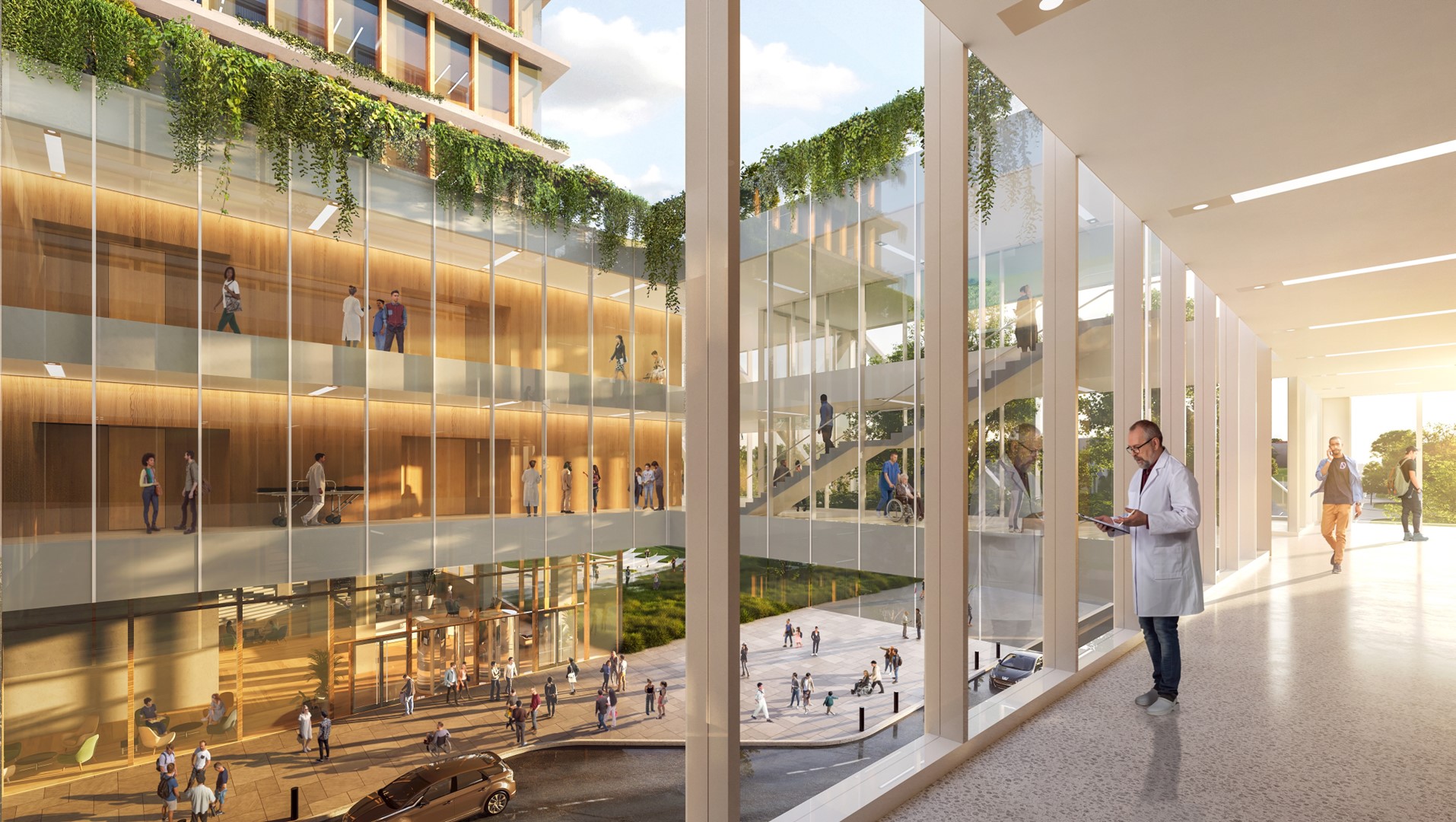 01 Process & Roadmap

02 Community Engagement  
	What We Heard
	Your Vision. Your UH. 
	Your Voices in Design
Campus Development Strategies | Draft Option
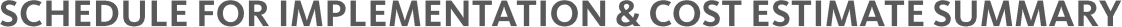 Mostly Replace DOC, Parking Garage, Start ED Construction
Renovation of the Existing University Hospital
Mostly Enabling
Mostly Build New Hospital Building
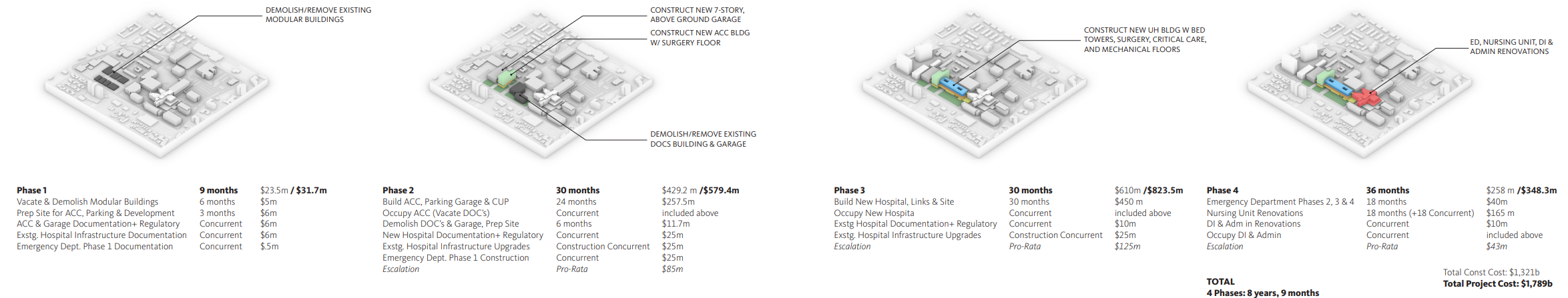 36 MONTHS
30 MONTHS
30 MONTHS
9 MONTHS
~ $610 MILLION
~ $1.2 BILLION
8 YEARS, 9 MONTHS
$1.80 BILLION PROJECT COST
UNIVERSITY HOSPITAL | GENSLER
Draft: Advisory, Consultative and Deliberative